Element vrednovanja: Matematička komunikacija
Dr. sc. Vlado Halusek
Osnovna škola Kloštar Podravski
Kurikulum nastavnoga predmeta Matematika
Tri elementa vrednovanja

 Usvojenost znanja i vještina (ZV)
 Matematička komunikacija (MK)
 Rješavanje problema (RP)
Matematička komunikacija
koristi se odgovarajućim matematičkim jezikom (standardni matematički simboli, zapisi i terminologija) pri usmenome i pisanome izražavanju
 koristi se odgovarajućim matematičkim prikazima za predstavljanje podataka
 prelazi između različitih matematičkih prikaza
 svoje razmišljanje iznosi cjelovitim, suvislim i sažetim matematičkim rečenicama
 postavlja pitanja i odgovara na pitanja koja nadilaze opseg izvorno postavljenoga pitanja
 organizira informacije u logičku strukturu
 primjereno se koristi tehnologijom
Pravilnik o izmjenama i dopuni Pravilnika o načinima, postupcima i elementima vrednovanja učenika u osnovnim i srednjim školama( NN 82/2019 )
Članak 11.
»(1) Učitelj/nastavnik svakog nastavnoga predmeta je na početku i tijekom nastavne godine dužan upoznati učenike s elementima vrednovanja, odgojno-obrazovnim ishodima, kompetencijama, razinom dobar ostvarenosti iz kurikuluma nastavnog predmeta, planiranim metodama vrednovanja te planiranoj učestalosti vrednovanja, a vrednovanje postignuća učenika s teškoćama dužan je uskladiti s preporukama stručnih suradnika.«
Treba li učenike upoznavati s kriterijima vrednovanja?
Iz nastavne prakse
Pisana provjera:
- Kriterij vrednovanja za ocjenu vrlo dobar.
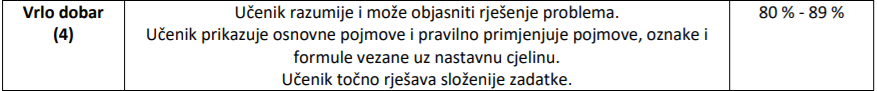 www.gimnazija-agmatosa-dj.skole.hr
U koji se element vrednovanja upisuje ta ocjena?
Primjer primjene Pravilnika
Primjer načina vrednovanja elementa MK
1.1. Koristi se odgovarajućim matematičkim jezikom (standardni matematički simboli, zapisi i terminologija) pri usmenome i pisanome izražavanju.
Povratna informacija
Učenik točno množi decimalne brojeve, ali krivo objašnjava način određivanja decimalnih mjesta kod umnoška.
Primjer načina vrednovanja elementa MK
1.2. Koristi se odgovarajućim matematičkim jezikom (standardni matematički simboli, zapisi i terminologija) pri usmenome i pisanome izražavanju.
Povratna informacija
Učenik točno crta točke u koordinatnome sustavu u ravnini, ali ih krivo čita.
Primjer načina vrednovanja elementa MK
2. Koristi se odgovarajućim matematičkim prikazima za predstavljanje podataka.
Povratna informacija
Učenik točno čita uređeni par, ali ga pogrešno zapisuje pomoću tablice.
Primjer načina vrednovanja elementa MK
3.1. Prelazi između različitih matematičkih prikaza.
Povratna informacija
Učenik točno čita i crta točke u koordinatnome sustavu u ravnini, ali ih krivo zapisuje pomoću tablice.
Primjer načina vrednovanja elementa MK
3.2. Prelazi između različitih matematičkih prikaza.
Povratna informacija
Učenik prepoznaje različite zapise istog broja, ali ih teže samostalno osmišljava.
Zadatak:
Na koje sve načine možeš zapisati broj 2 (bez izvođenja računskih operacija)?

Učenik rješava zadatak na ploči. 
Učenici rješavaju zadatak u bilježnicu. Jedan učenik govori učitelju što treba pisati na ploči (postupak rješavanja zadatka).
Primjer načina vrednovanja elementa MK
4. Svoje razmišljanje iznosi cjelovitim, suvislim i sažetim matematičkim rečenicama.
Povratna informacija
Učenik točno rješava zadatak, ali ne daje odgovor riječima.
Učenik točno rješava zadatak, ali ne zna objasniti kako je došao do rješenja.
Zadatak:
Koji je najveći troznamenkasti broj djeljiv s 5?

Učenik se usmeno izražava ili zapisuje odgovor u bilježnicu.
Primjer načina vrednovanja elementa MK
5. Postavlja pitanja i odgovara na pitanja koja nadilaze opseg izvorno postavljenoga pitanja.
Povratna informacija
Učenik postavlja pitanja koja nadilaze opseg izvorno postavljenoga pitanja.
Učenik je zainteresiran za sadržaje koji nadilaze predviđeni opseg.
Zadatak:
Koji je najveći troznamenkasti broj djeljiv s 5?

Pri raspravi o načinu rješavanja, učenik pita ili odgovara na pitanje: „Kako bi odredili najveći troznamenkasti broj djeljiv sa 6?”
Primjer načina vrednovanja elementa MK
6.1. Organizira informacije u logičku strukturu.
Povratna informacija
Zadatak:
Koji je najveći troznamenkasti broj djeljiv s 5?
 

U tim bačvama može biti najviše 194 L.
Učenik organizira informacije u logičku strukturu, ali ne uzima u obzir sve uvjete zadatka.
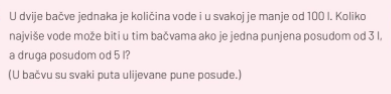 Primjer načina vrednovanja elementa MK
6.2. Organizira informacije u logičku strukturu.
Povratna informacija
Zadatak:
Koji je najveći troznamenkasti broj djeljiv s 5?
 

U tim bačvama može biti najviše 199 L.
Učenik organizira informacije u logičku strukturu, ali ne uzima u obzir sve uvjete zadatka.
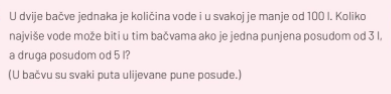 Primjer načina vrednovanja elementa MK
7.1. Primjereno se koristi tehnologijom.
Povratna informacija
Učenik se koristi džepnim računalom, ali na zna pravilno pročitati i zapisati dobiveni odgovor.
Primjer načina vrednovanja elementa MK
7.2. Primjereno se koristi tehnologijom.
Povratna informacija
Učenik se koristi džepnim računalom, ali na zna pravilno pročitati i zapisati dobiveni odgovor.
Element vrednovanja: Matematička komunikacijaHvala na pozornosti!
Dr. sc. Vlado Halusek
Osnovna škola Kloštar Podravski

vlado.halusek@skole.hr